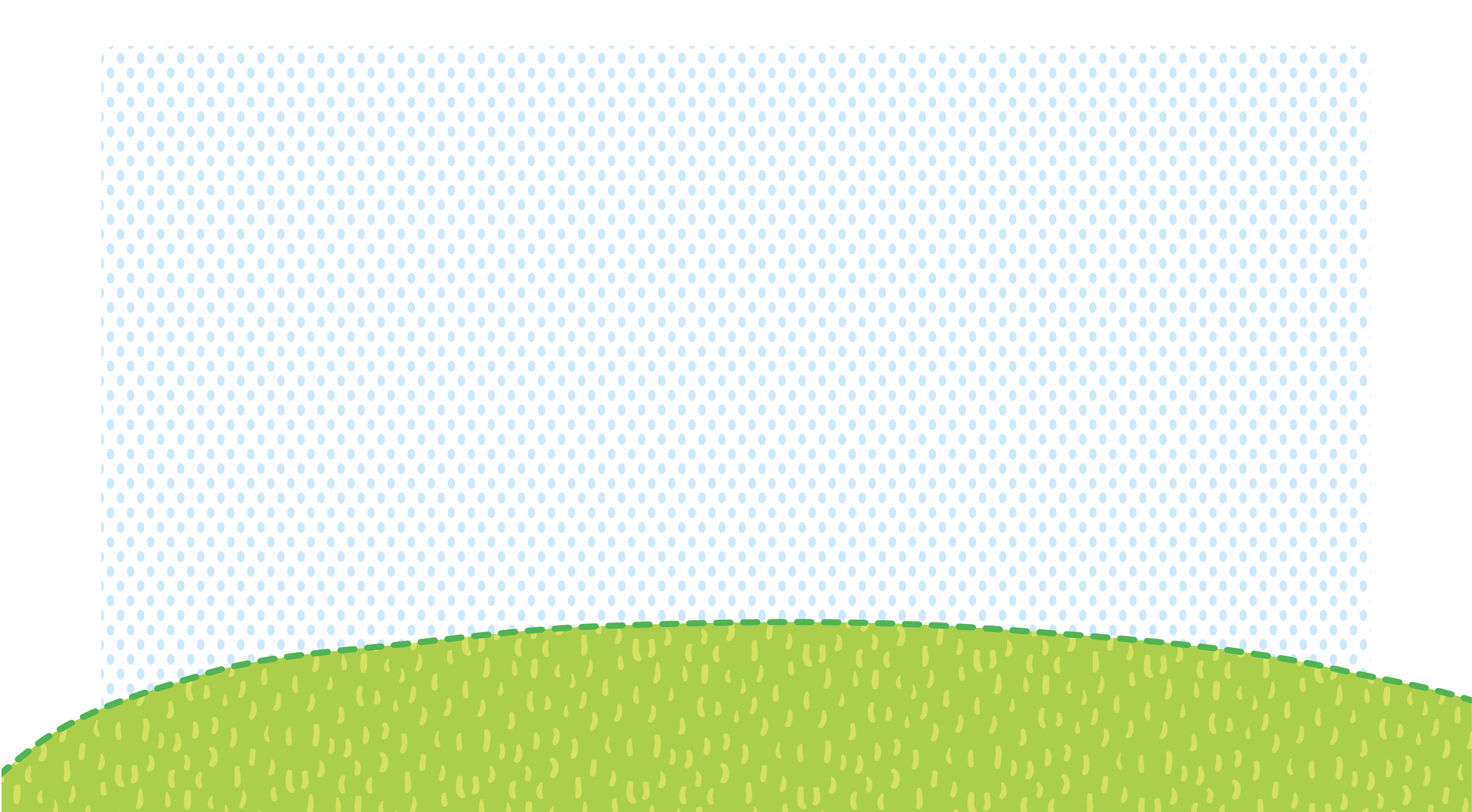 TIÕNG VIÖT 1
Bµi 57:  anh  ªnh  inh
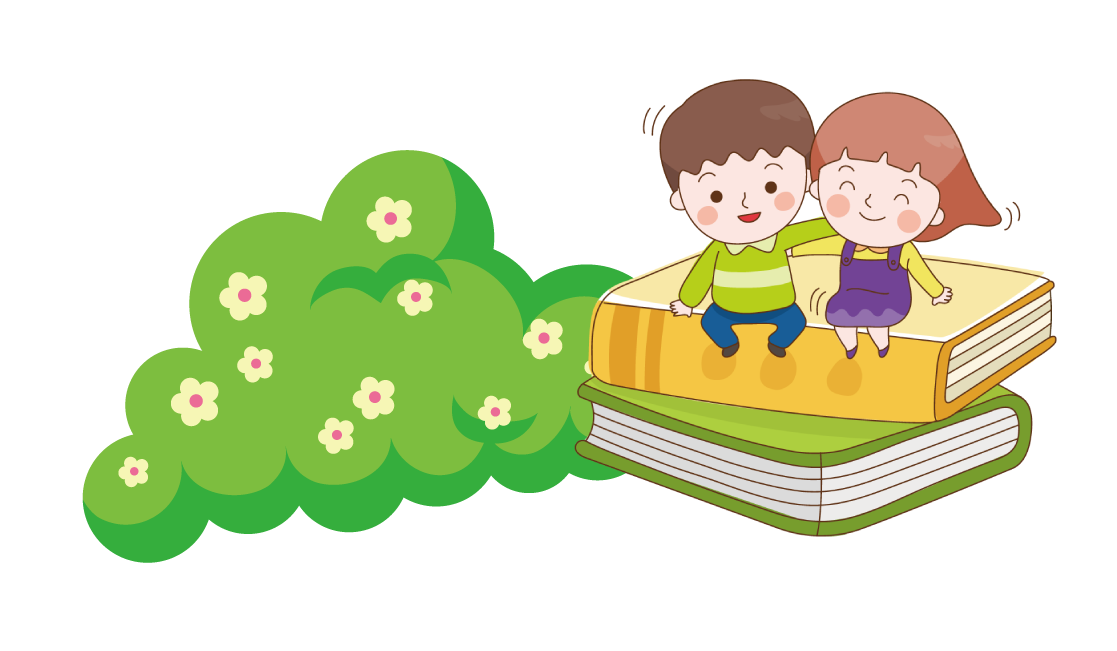 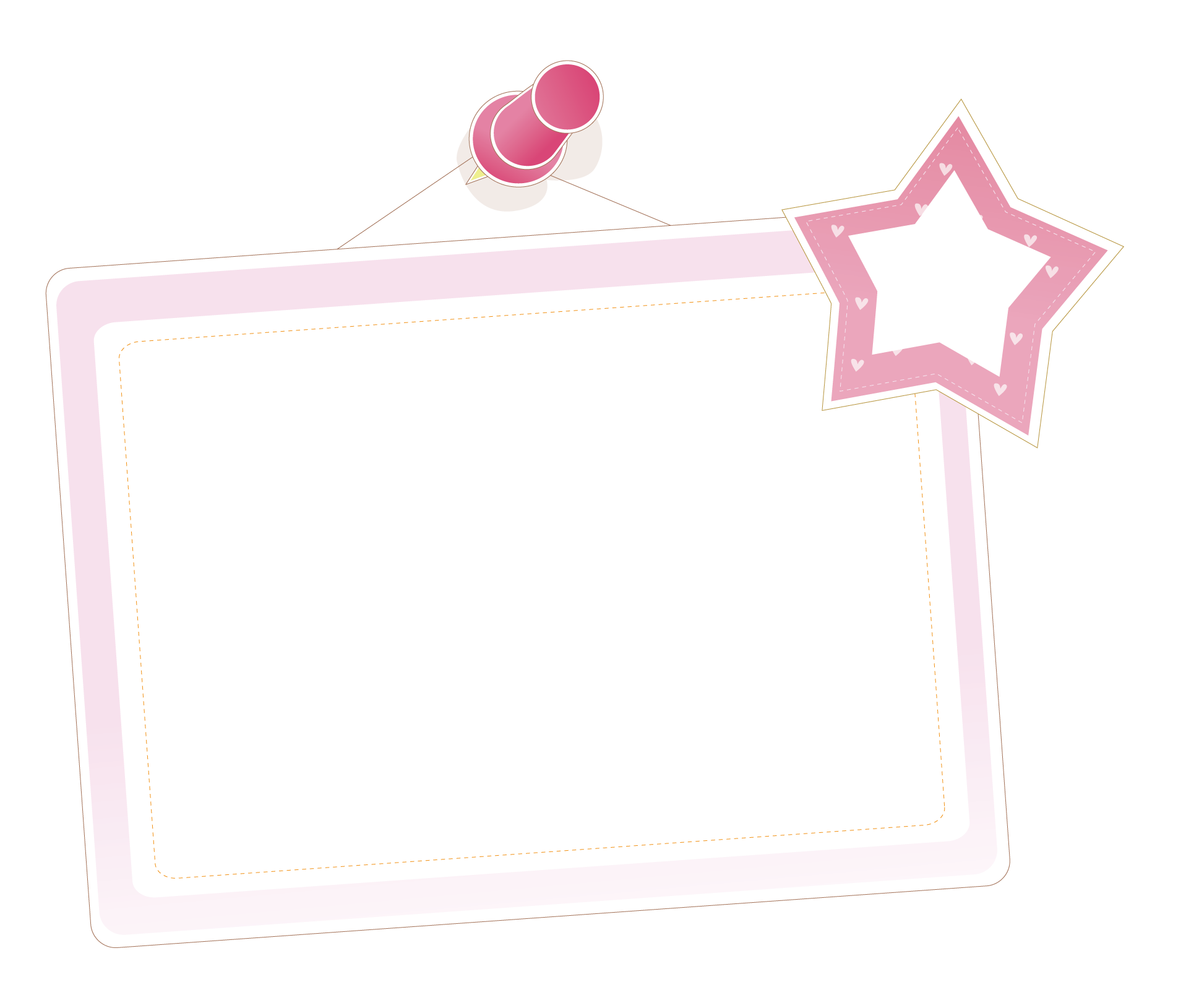 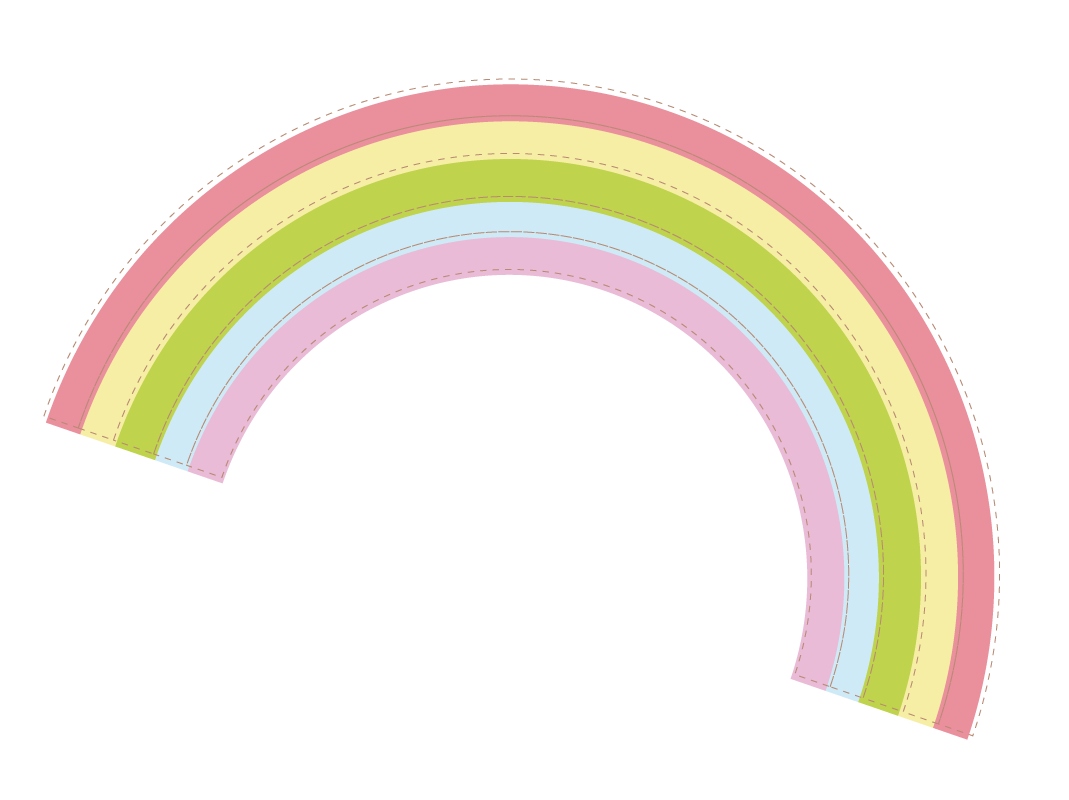 TIÕT 1
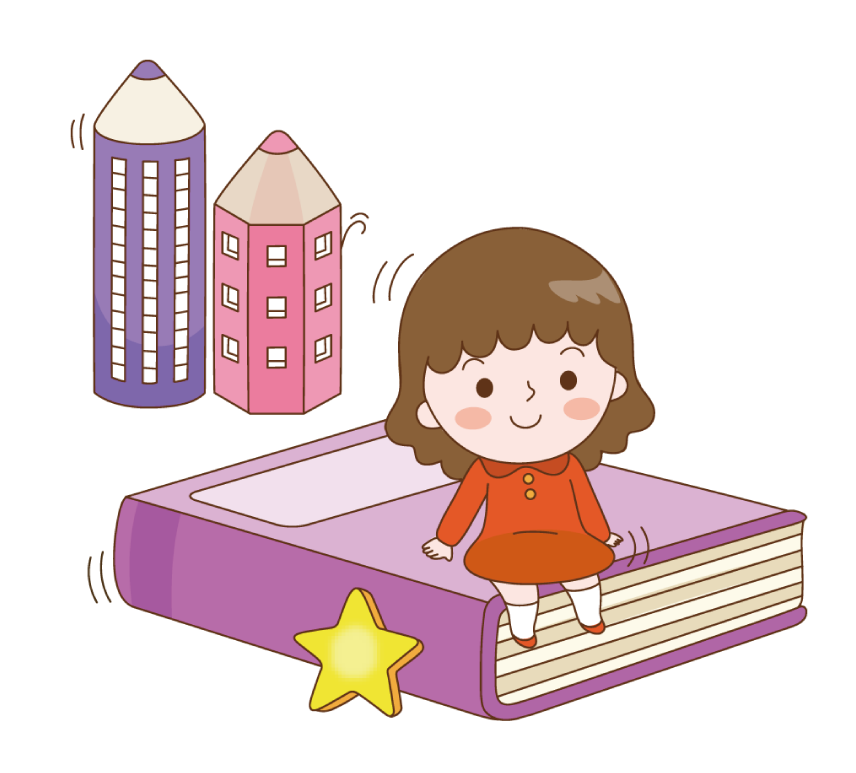 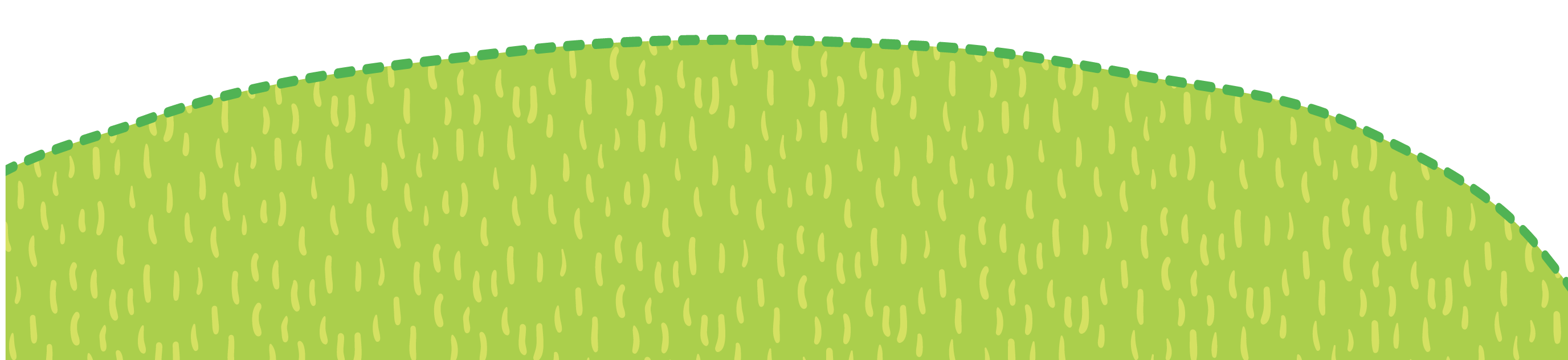 ¤n tËp vµ khëi ®éng
kÑp             nÑp           xÕp          nÕp
       kÞp              nhÞp           bóp          gióp
 ®«i dÐp     ®Çu bÕp     b×m bÞp     bóp sen
DÞp nghØ lÔ, nhµ Hµ cã chó Tø vµ c« Lan sang ch¬i. MÑ nÊu sóp gµ, c¬m nÕp vµ r¸n c¸ chÐp. Hµ gióp mÑ röa rau qu¶ vµ s¾p xÕp b¸t ®Üa. Bè th× dän dÑp nhµ cöa. Nhµ Hµ h«m nay thËt vui.
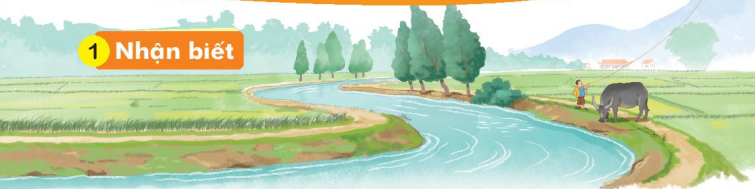 NhËn biÕt
1
anh
inh
Con kªnh xinh xinh ch¶y qua c¸nh ®ång.
ªnh
inh
§äc
2
anh    ªnh    inh
nh
i
a
nh
ª
nh
§äc
2
anh       ªnh       inh
c¸nh
chanh          m¶nh           c¹nh
kªnh            ghÒnh           lÖnh
kÝnh              chØnh            thÞnh
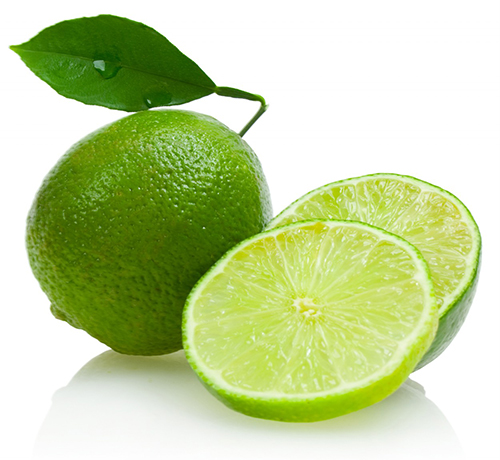 Qu¶ chanh
anh
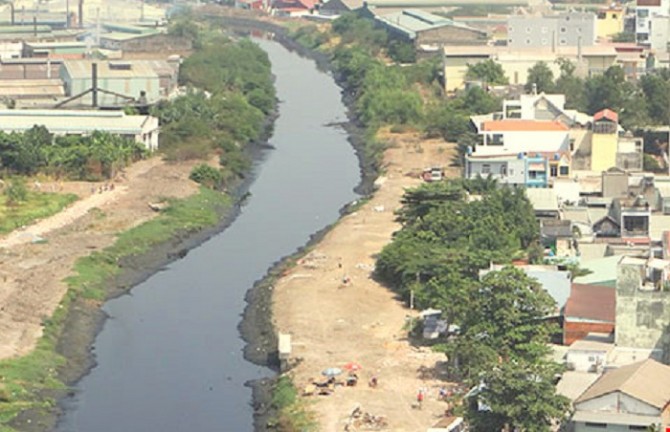 bê kªnh
ªnh
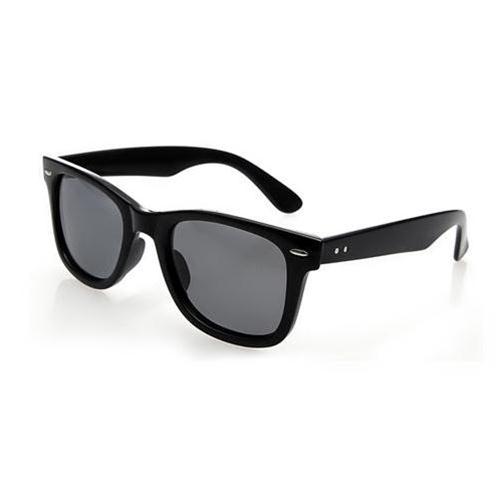 inh
kÝnh r©m
qu¶ chanh      
 bê kªnh
kÝnh r©m
§äc
2
anh       ªnh       inh
c¸nh
chanh      m¶nh      c¹nh      kªnh      ghÒnh  
      lÖnh        kÝnh         chØnh         thÞnh



qu¶ chanh         bê kªnh          kÝnh r©m
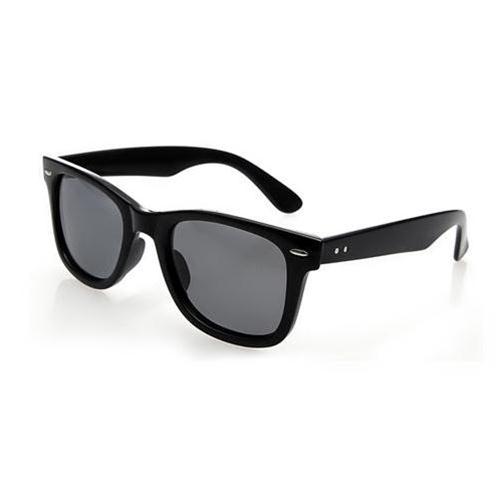 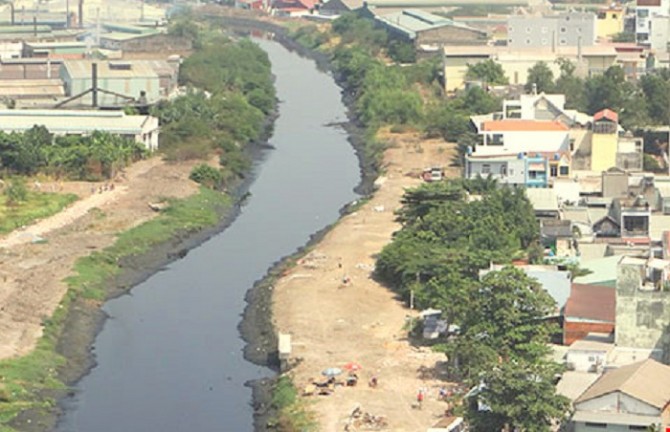 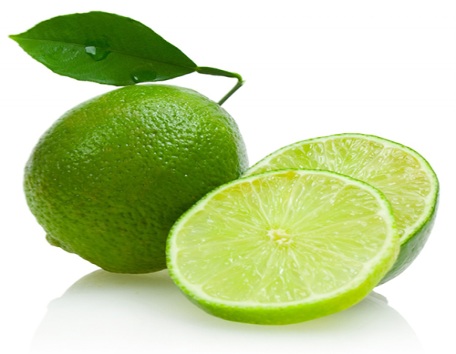 NGHØ GI÷A GIê
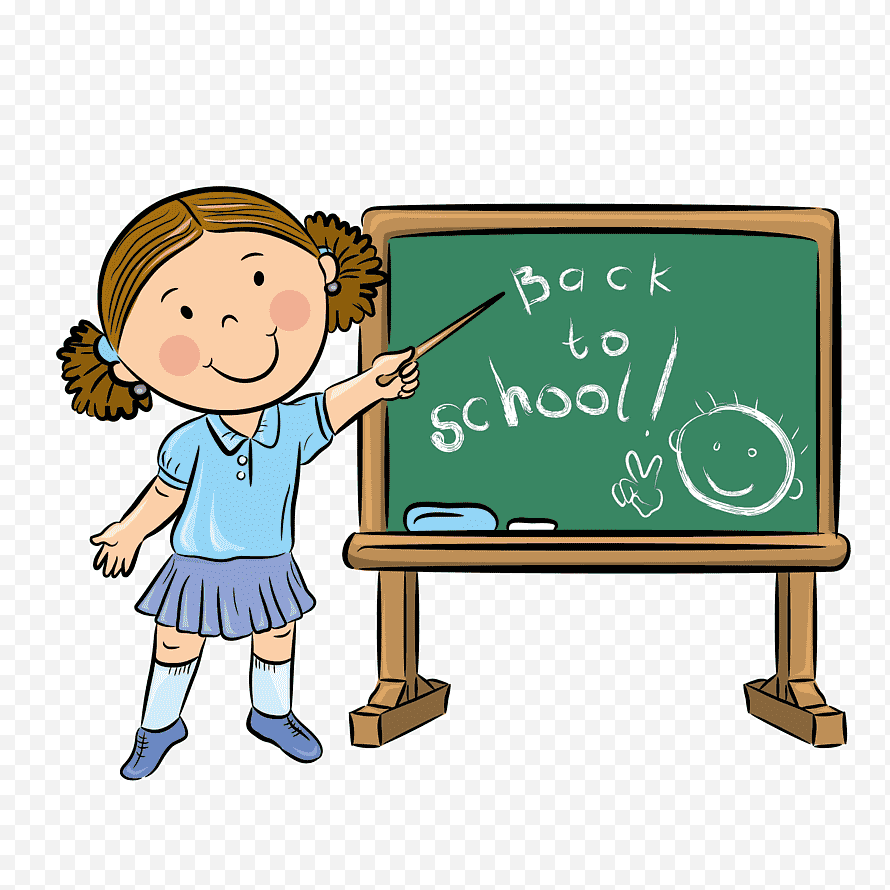 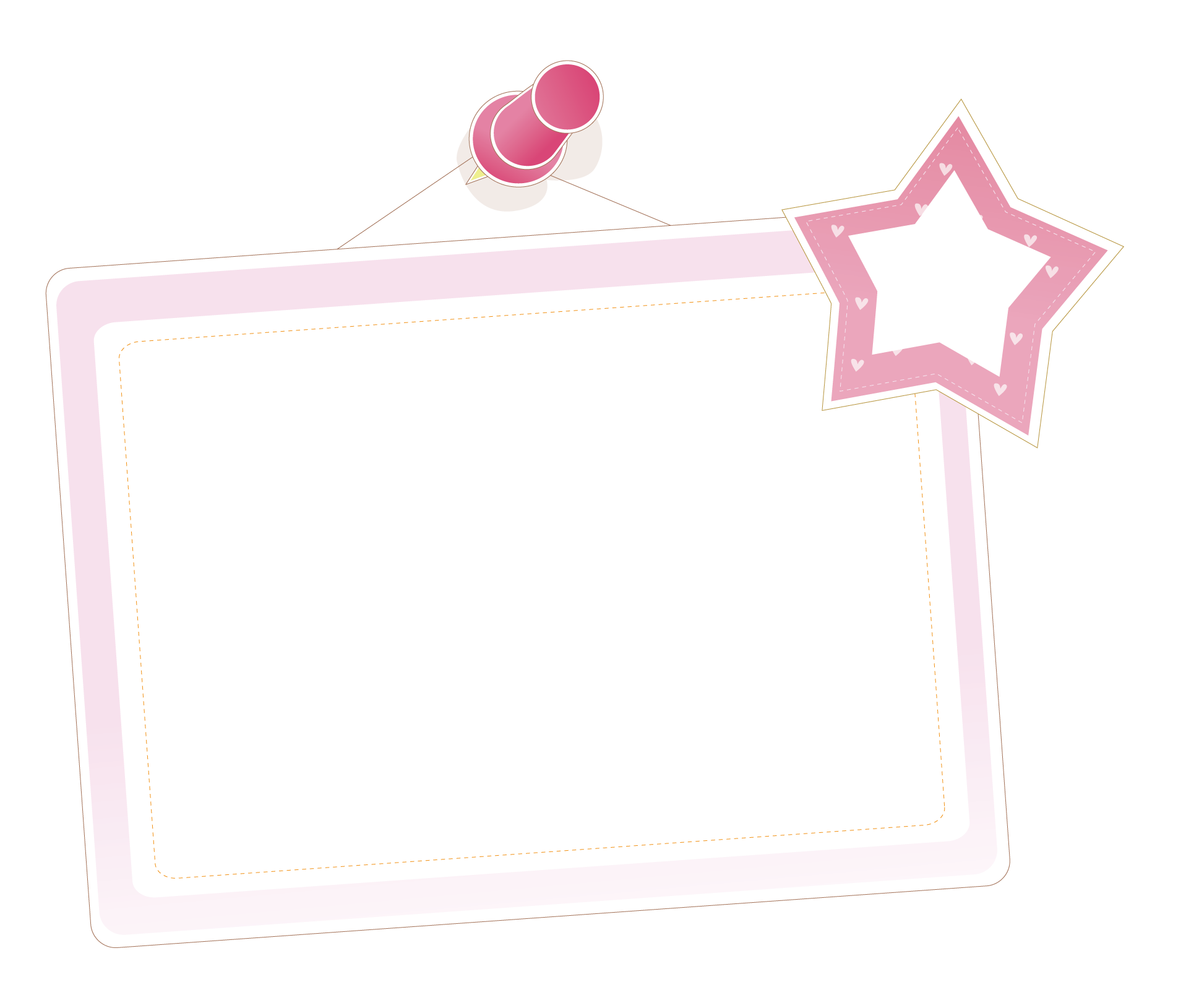 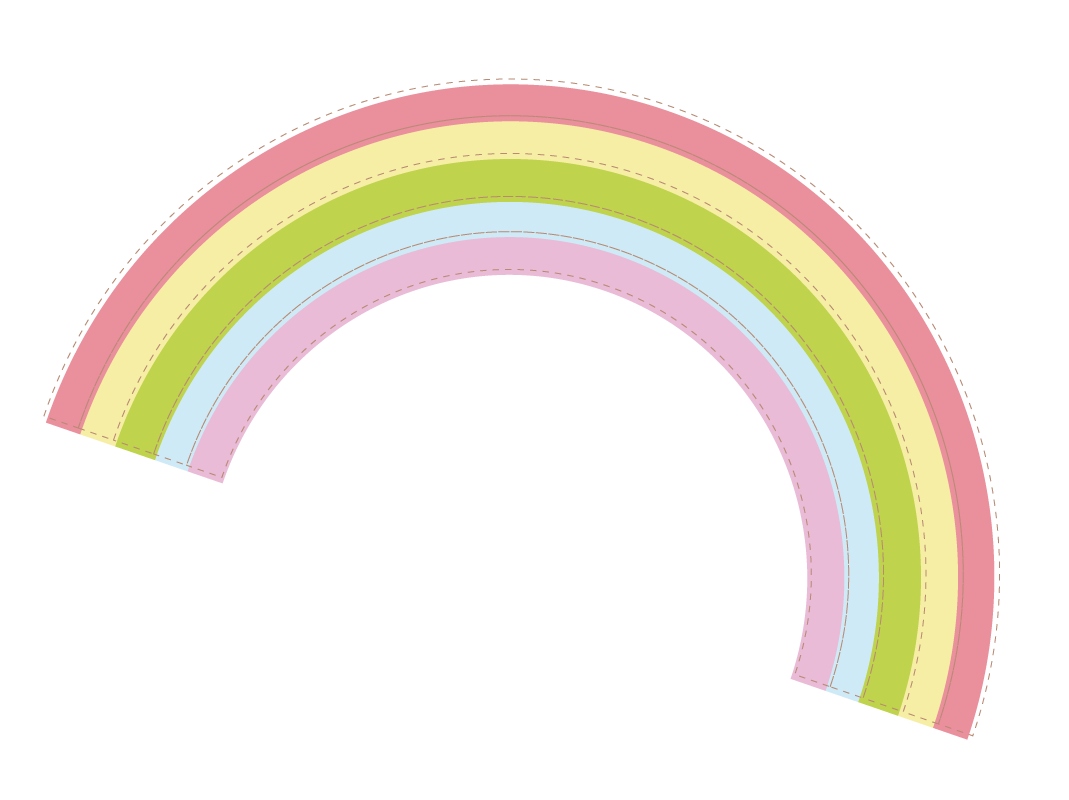 LUYÖN VIÕT
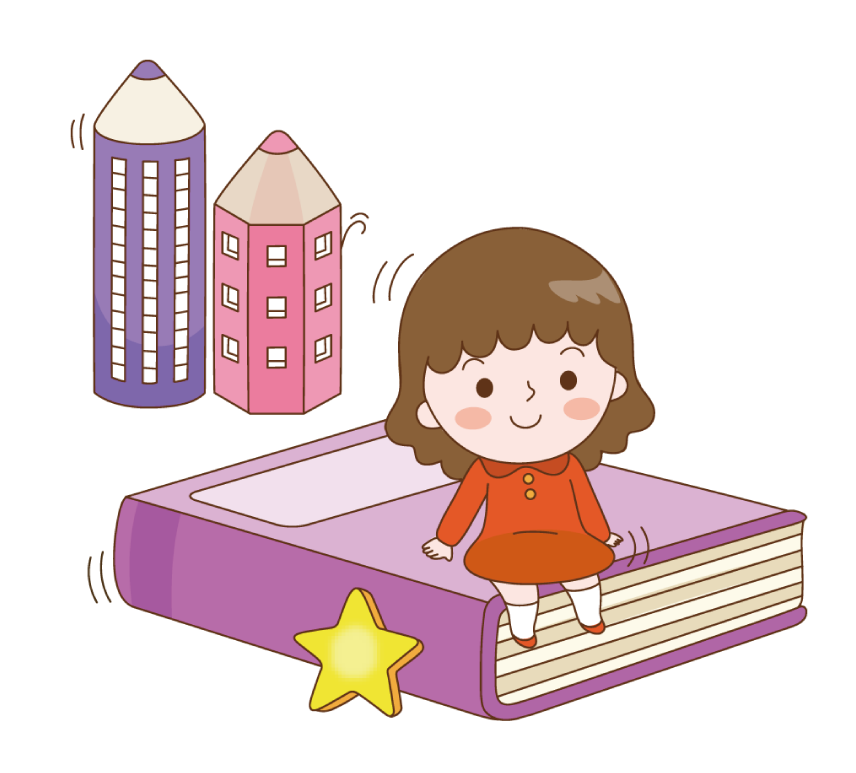 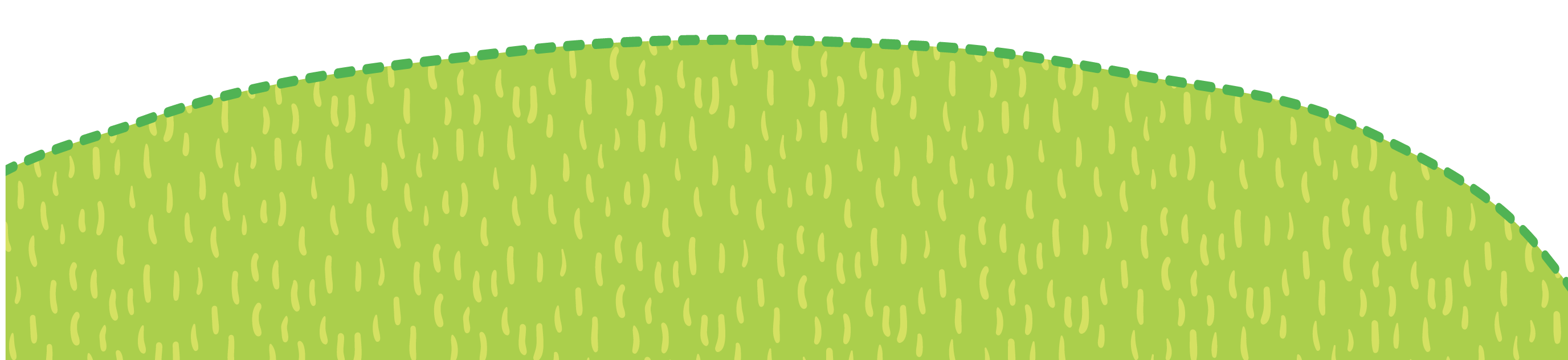 3
ViÕt
anh   ênh  inh
chanh   kênh   kính
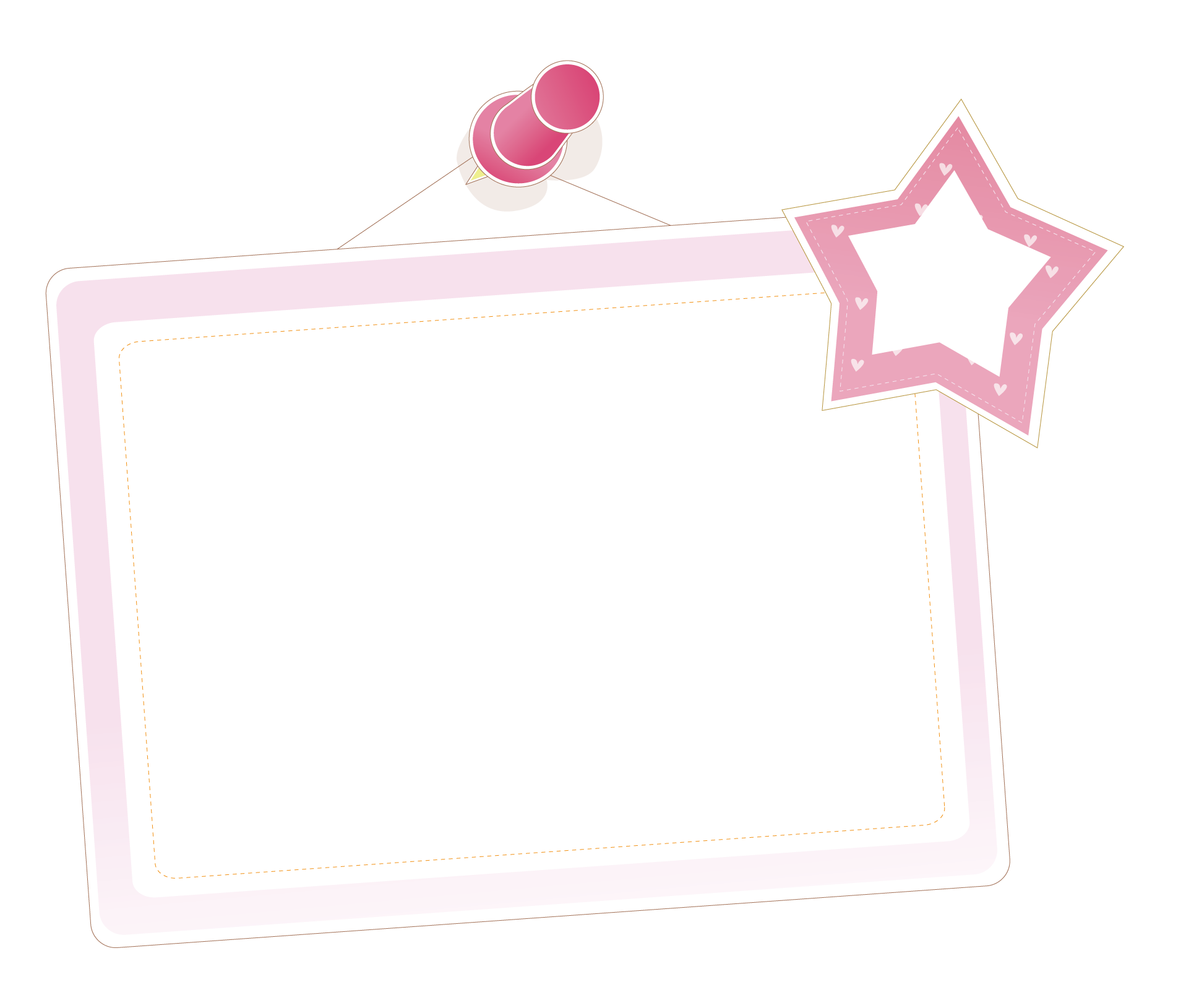 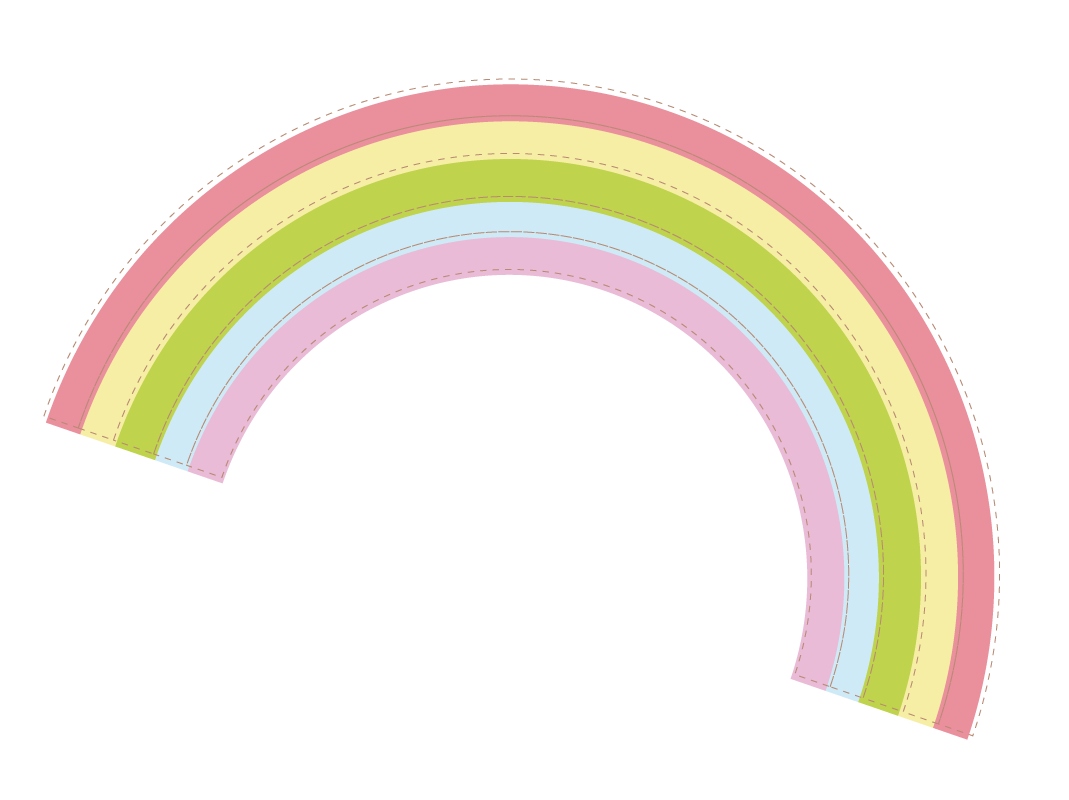 DÆN Dß
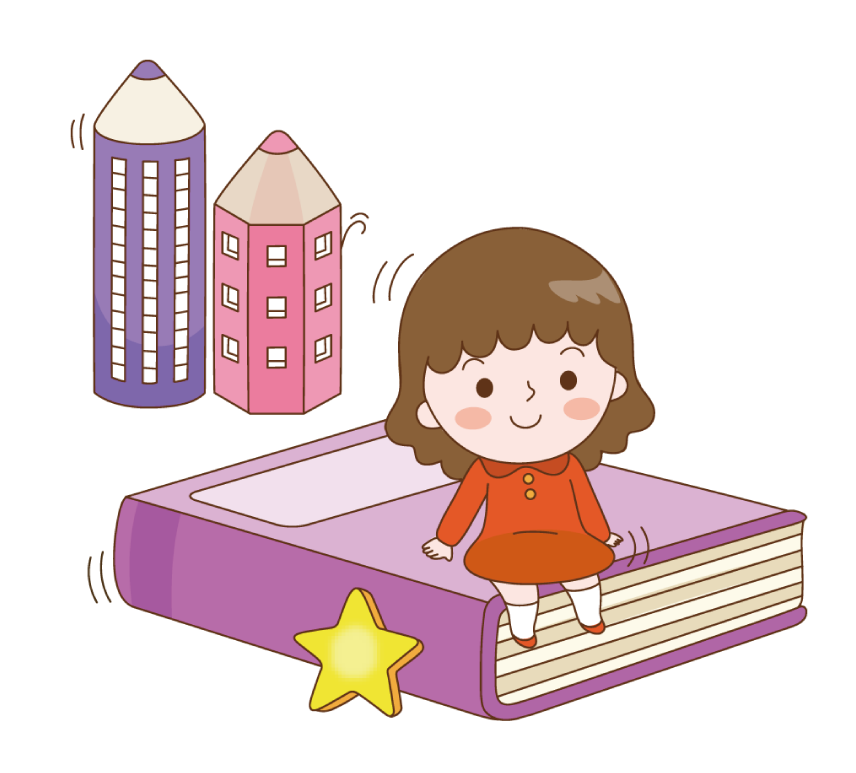 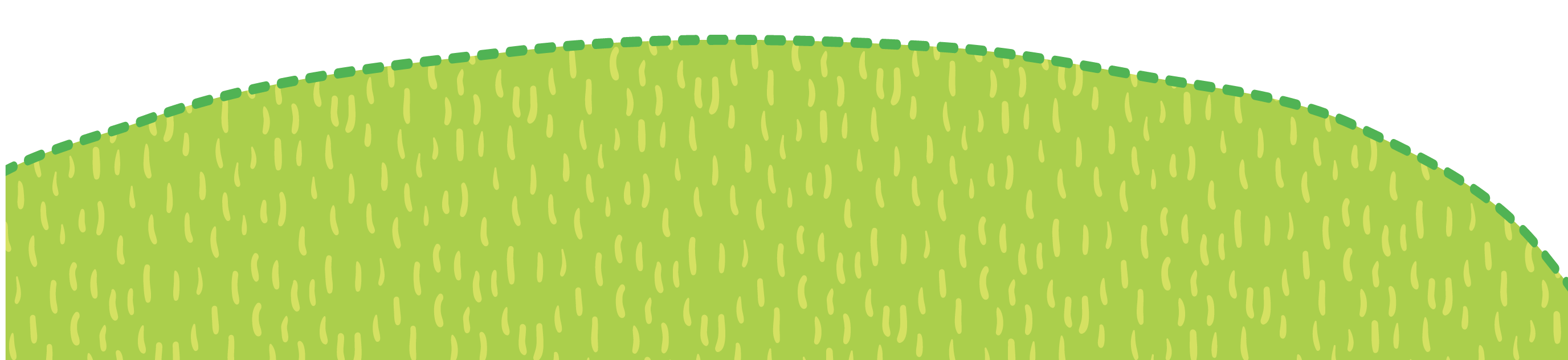